วันเวลา และสถานที่รับสมัคร
เกณฑ์การผ่านการคัดเลือก
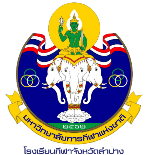 โรงเรียนกีฬาจังหวัดลำปาง
 Lampang Sports School
ผู้สมัครสอบจะต้องผ่านเกณฑ์การคัดเลือก ดังนี้
1. ผ่านเกณฑ์การสอบภาคปฏิบัติวัดทักษะกีฬา            ที่สมัครสอบ	 
2. ผ่านเกณฑ์การสอบวัดความรู้พื้นฐานทางการเรียนในระดับชั้นที่สมัครสอบ
3. ผ่านเกณฑ์การตรวจสุขภาพ
***หมายเหตุ*** ผู้สมัครจะต้องผ่านเกณฑ์            การคัดเลือกข้อ 1  จึงจะมีสิทธิ์เข้าสอบตามข้อ 2  และเข้ารับการตรวจสุขภาพตามข้อ 3
1. รับสมัครระหว่างวันที่ 2-31 ม.ค. 2568
2. สถานที่รับสมัคร โรงเรียนกีฬาจังหวัดลำปาง หรือสมัครทางไปรษณีย์โดยผู้สมัครต้องกรอกใบสมัคร    ให้ครบและแนบเอกสารการสมัคร
**หมายเหตุ**   การสมัครทางไปรษณีย์จะถือว่าวันศุกร์ที่ 31 ม.ค. 2568 ที่ทำการไปรษณีย์ต้นทางประทับตราลงรับเป็นวันสุดท้ายของการรับสมัครทางไปรษณีย์
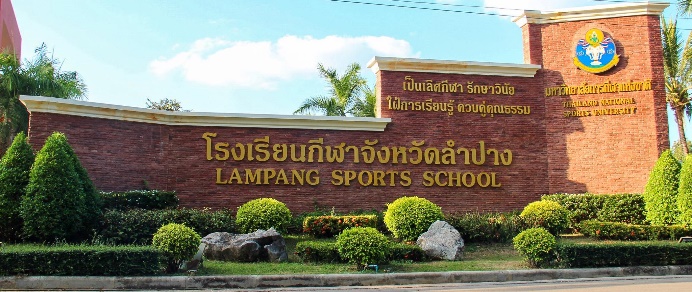 ลักษณะของโรงเรียน
วัตถุประสงค์ของโรงเรียนกีฬา
“เราคือสถานศึกษาที่พัฒนา                         ผู้มีความสามารถด้านกีฬา”
1. เพื่อจัดการศึกษาให้นักเรียนที่มีความสามารถ
พิเศษทางการกีฬาในระดับการศึกษา ขั้นพื้นฐาน
2. เพื่อเตรียมและผลิตนักกีฬาไปสู่ความเป็นเลิศและอาชีพ
3. เพื่อพัฒนานักกีฬาสู่ความเป็นเลิศและอาชีพ
4. ส่งเสริม สนับสนุนการนำหลักวิทยาศาสตร์การกีฬามาใช้ในการพัฒนานักกีฬา
5. ส่งเสริมและพัฒนาด้านความมีวินัย น้ำใจนักกีฬา และคุณลักษณะที่พึงประสงค์
6. ศึกษา ค้นคว้า วิเคราะห์ วิจัย เพื่อพัฒนา ด้านการกีฬาของชาติ
เป็นโรงเรียนประจำ (กิน-นอน) ที่รัฐบาลให้ทุนเป็นค่าอาหาร ค่าอุปกรณ์การเรียน ค่าอุปกรณ์กีฬา เสื้อผ้าเครื่องแต่งกาย เปิดการเรียนการสอนระดับมัธยมศึกษาปีที่ 1 ถึง มัธยมศึกษาปีที่ 6
ติดต่อ.... 398/35 ม.15 ต.บ่อแฮ้ว อ.เมือง                จ.ลำปาง  52100
โทรศัพท์ : 054-231274 – 5           
โทรสาร :  054-231273
เว็บไซต์ :  www.lpgss.ac.thเฟซบุ๊ก  : โรงเรียนกีฬาจังหวัดลำปาง ยินดีต้อนรับ
สังกัดมหาวิทยาลัยการกีฬาแห่งชาติ กระทรวงการท่องเที่ยวและกีฬา
หลักฐานการสมัคร
แผนการรับปีการศึกษา 2568
รายละเอียดการรับสมัคร
1. ใบสมัครตามแบบฟอร์มของมหาวิทยาลัยการกีฬาแห่งชาติกำหนด รับใบสมัครได้ที่หน่วยรับสมัครหรือดาวน์โหลดใบสมัครได้ทางเว็บไซต์มหาวิทยาลัย     การกีฬาแห่งชาติ (www.tnsu.ac.th)หรือเว็บไซต์โรงเรียนกีฬาจังหวัดลำปาง (www.lpgss.ac.th)
2. รูปถ่าย  ขนาด 1 นิ้ว จำนวน 3 ใบ(ต้องเป็นรูปที่ถ่ายในคราวเดียวกันและถ่ายมาแล้ว ไม่เกิน 6 เดือน)
3. ใบ ปพ.1 หรือใบ ปพ.7 (หลักฐานที่แสดงว่าสำเร็จการศึกษาหรือกำลังศึกษาอยู่)
4. สำเนาทะเบียนบ้านนักเรียน พร้อมฉบับจริง 
5. สำเนาบัตรประจำตัวประชาชนหรือสูติบัตรนักเรียน
พร้อมฉบับจริง 
6. หนังสือรับรองผลการแข่งขันกีฬา และ/หรือเกียรติบัตรนักกีฬา สำเนาภาพถ่ายโล่/เหรียญรางวัล หรือหลักฐานอื่นใดที่แสดงความสามารถของผู้สมัครในชนิดกีฬาที่จะสมัครเข้าเรียน (ถ้ามี)
7. หลักฐานการเปลี่ยนชื่อ-สกุล (กรณีที่ชื่อ-สกุลในเอกสารการสมัครไม่ตรงกัน)
โรงเรียนกีฬาจังหวัดลำปาง ชนิดกีฬาที่เปิดรับสมัคร
คุณสมบัติของผู้สมัคร
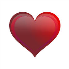 มีความถนัด และความสามารถพิเศษทางการกีฬา       ตามชนิดกีฬาที่โรงเรียนกำหนด
     มีสมรรถภาพทางกายและสมรรถภาพทางจิตที่ดี    ไม่ทุพพลภาพ ไม่เป็นโรคที่เป็นอุปสรรคต่อการศึกษา       การเล่นกีฬา และการพักในหอพักของโรงเรียนกีฬา      มีสัญชาติไทยและมีเลขประจำตัวประชาชน
      มีความประพฤติเรียบร้อย บุคลิกภาพเหมาะสม
      สำเร็จการศึกษา หรือกำลังศึกษาในระดับชั้น
- ประถมศึกษาปีที่ 6 (สอบเข้าเรียนต่อในชั้นปีที่มัธยมศึกษาปีที่ 1 และไม่เกิดก่อนปี พ.ศ. 2555)
- มัธยมศึกษาปีที่ 3 (สอบเข้าเรียนต่อในชั้นมัธยมศึกษาปีที่ 4 และไม่เกิดก่อนปี พ.ศ. 2552)
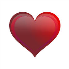 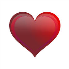 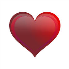 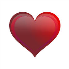